Technology Platforms: Applying Systems Thinking
MIS5801: Singapore
Bruce Hohne(Bruce.Hohne@temple.edu)
Adapted from material by Munir Mandviwalla, Steven L. Johnson, and Sunil Wattal
Mobile Platform Business Models
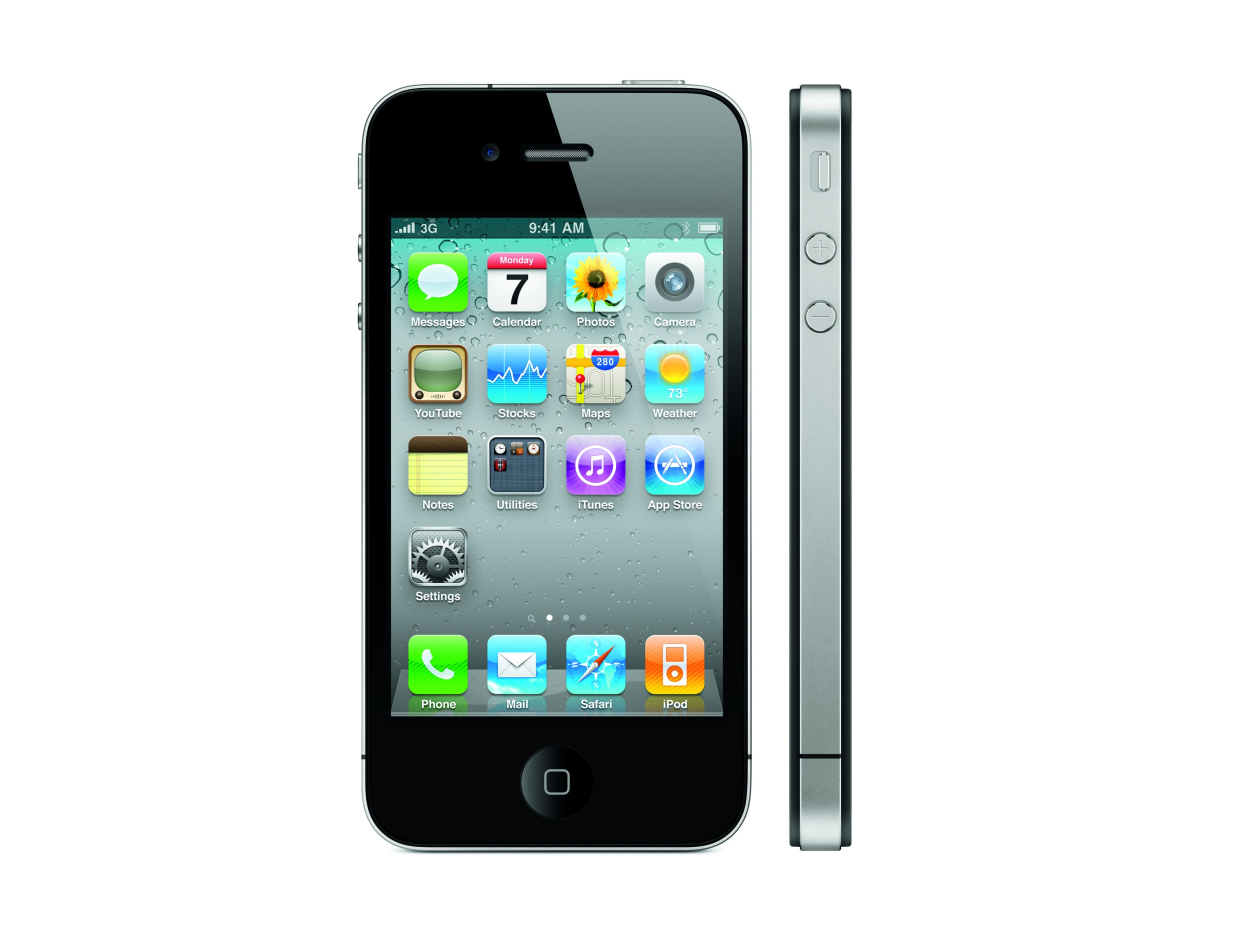 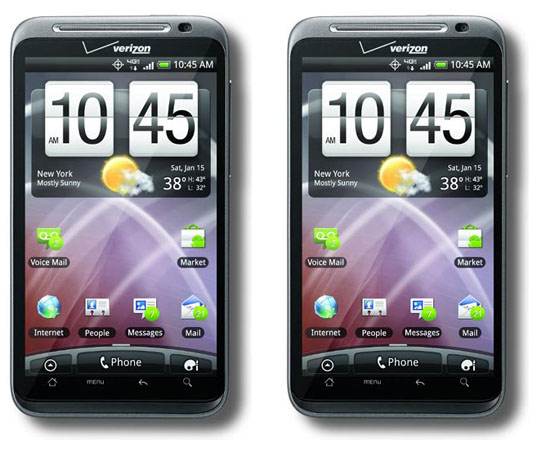 Apple’s iOS
Google’s Android
Many Similarities
Two different philosophies
Real differences…
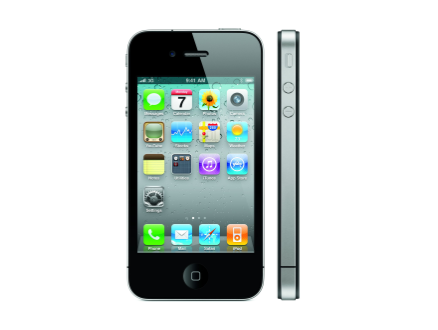 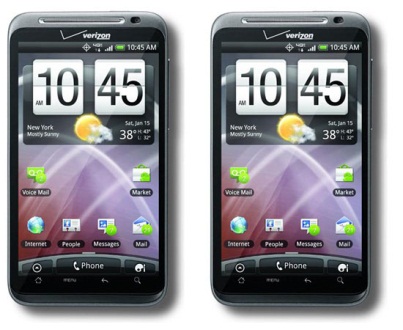 And how is it consistent with what you know about each company?
What is the future?
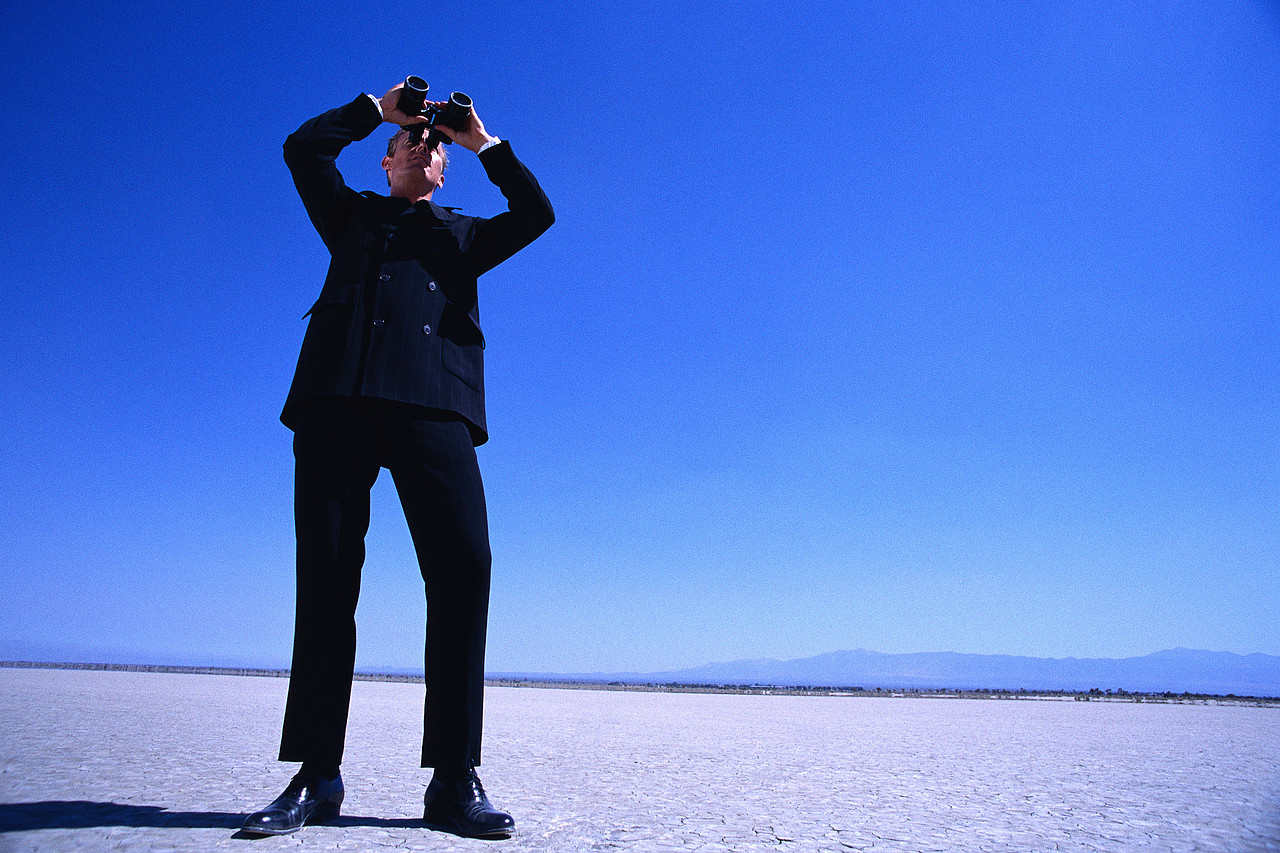 Single Ecosystem?
Multiple Ecosystems?
Activity
Prepare a brief analysis of who will prevail: Google or Apple? 
Apply a “systems thinking” approach, considering
The threats from disruptive innovations
Level of agility of each platform
Where control over the platform rests
The viability of each ecosystem model
Consistency with a “flat world”